3.0  السياق والصعوبات  في وضع الدليل العلمي في صلب الحياة اليومية
ملاحظة: النسخة الكاملة متوفرة في مستجدات ٢٠٢٣
التحديات الثلاث
يتخذ المواطنون العديد من القرارات حيث يمكن أن تكون الأدلة مفيدة، مثل: 



إدارة صحتي وسلامتي ورفاهيتى(وصحة عائلتي)

إنفاق أموالي على المنتجات والخدمات

التطوع بوقتي والتبرع بالمال
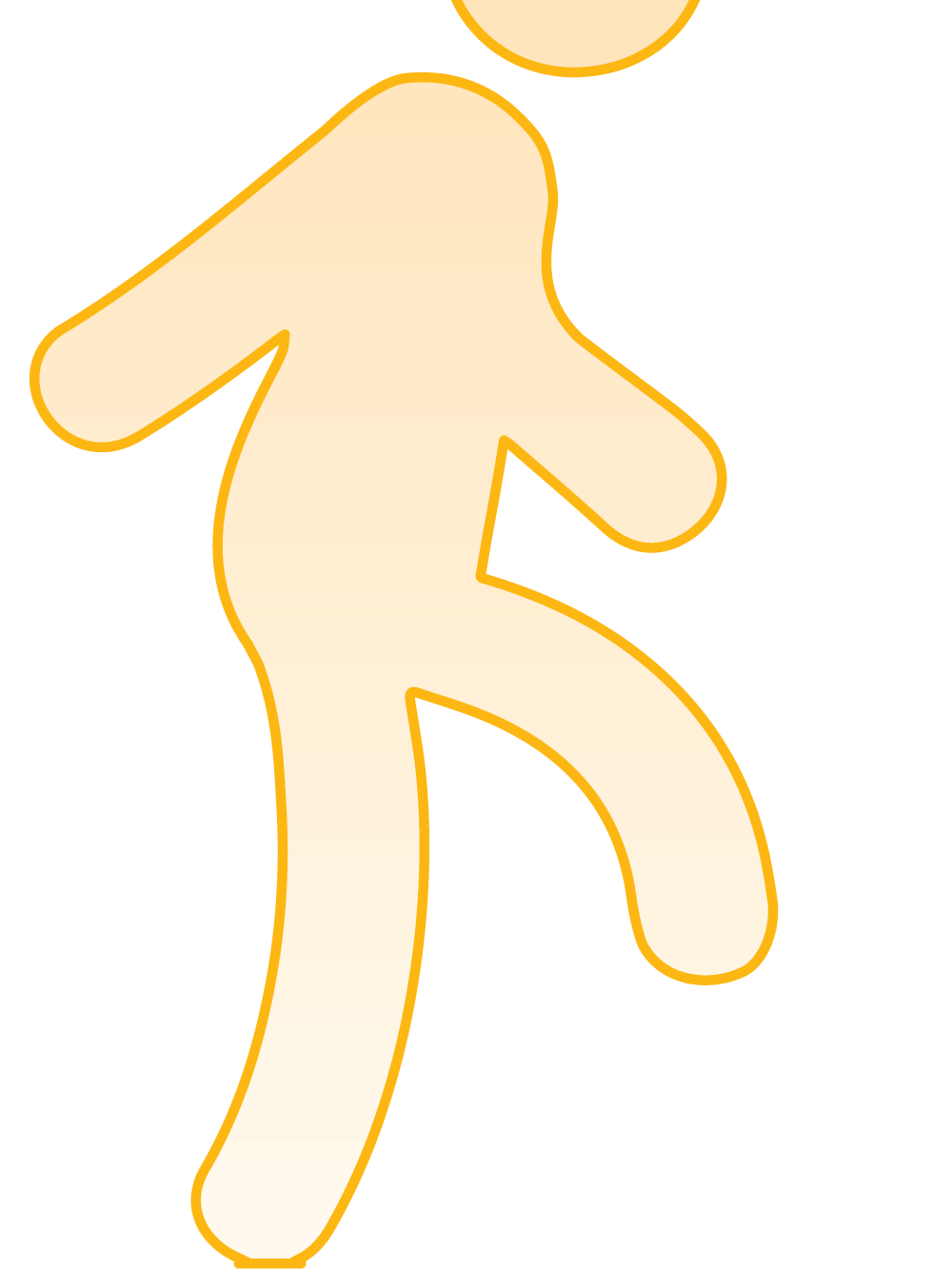 نحن نعيش في عصر المعلومات الكثيرة والمعلومات الخاطئة الكثيرة أيضًا(المعلومات الخاطئة التي يتم نشرها، بغض النظر عن نية التضليل)
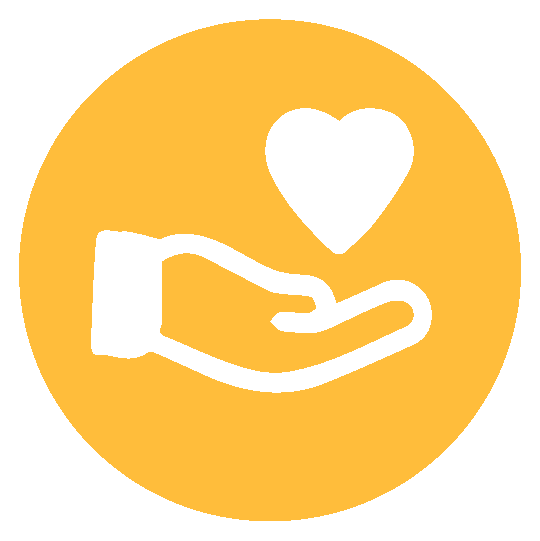 عادة ما نُترك بمفردنا للعثور على الأدلة ولفهمها واستخدامها
فرصة للبحث عن الأدلة العلمية، بما في ذلك الوقت المستغرق والوصول إلى الإنترنت
التحفيز على للبحث عن الأدلة العلمية وفهمها
القدرة على استخدام المنصات الرقمية مثل مواقع الويب ووسائل التواصل الاجتماعي (المعرفة الرقمية)، واختيار المصادر المناسبة لها (المعرفة الإعلامية)  لوضع ما هو معروف في سياق أكبر(مثل التعليم والصحة والمناخ) التمييز بين أفضل الأدلة وغيرها من الأشياء وفهم ما قد يعنيه ذلك بالنسبة لهم (الإلمام  بالأدلة العلمية) أو فهم ما يقرؤونه (المعرفة العامة)
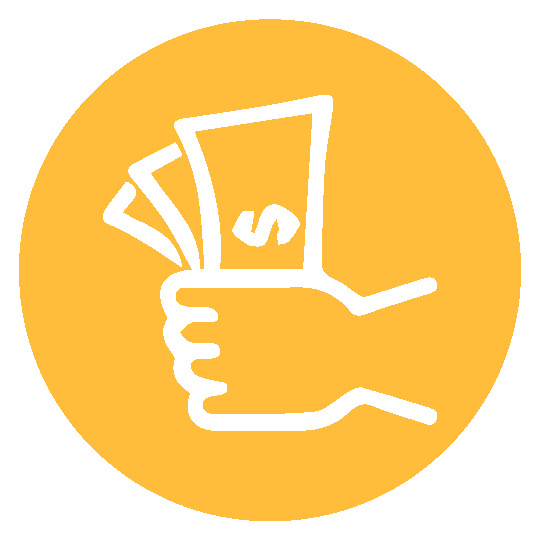 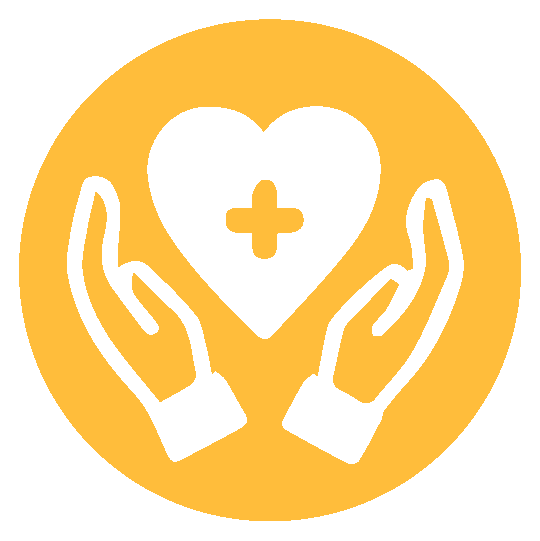 الحكومات والشركات والمنظمات غير الحكومية لا تهيّئ الأرضية لتسهيل الأمر علينا
يتم تقديم الخدمات بشكل عام دون دليل للمساعدة في التمييز فيما بينها
تُباع المنتجات بشكل عام في المتاجر وعبر الإنترنت بدون دليل لدعم صحة مزاعمهم (ويمكن بيعها جنبًا إلى جنب مع المنتجات التي أثبتت جدواها)
يتم تقديم المعلومات بشكل عام عبر الإنترنت استنادًا إلى الملف الشخصي وسجل البحث وليس استنادًا إلى أدلة علمية (والقوانين التي تحمينا ضد الإعلان عن المنتجات وبيعها التي قد تكون ضارة أو خطيرة، أو المتعلقة بتقديم ادعاءات كاذبة، لا تنطبق بعد على المعلومات)
عادةً ما يتم إنشاء القصص والصور المقنعة بواسطة أشخاص لديهم معرفة محدودة بالقراءة والكتابة